Моя «малая Родина»
Команде  геолога Георгия Павловича Радченко удалось открыть новое месторождение коксующихся   углей. Это месторождение было названо — «Распадское».
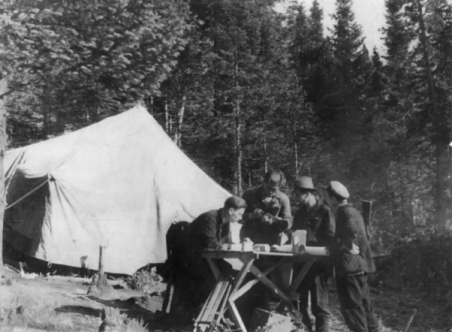 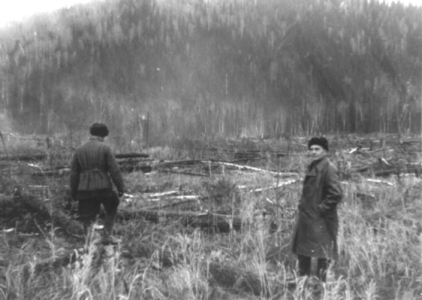 Первые 27 человек, были отправлены этапом 27 марта 1948 года. Вначале стройка была плохо организована, а в 1952 году появилось Томское строительное управление; после чего началось плановое строительство города на противоположном берегу Усы.
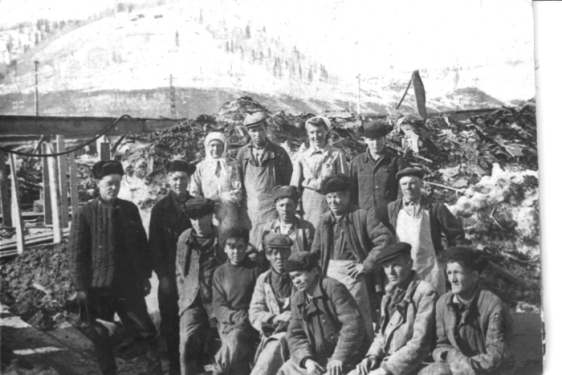 Официальная дата основания города — 23 июня 1955 года. В этот день построенный город был объединен с поселком Ольжерас. Так появился г. Междуреченск.
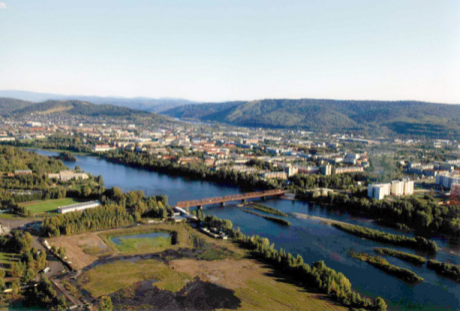 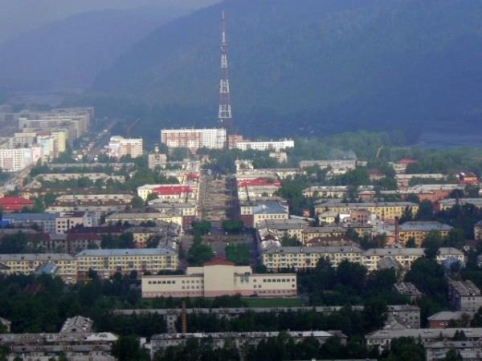 За 58лет из поселка Ольжерас, из болотных топей, вырос великолепный город.
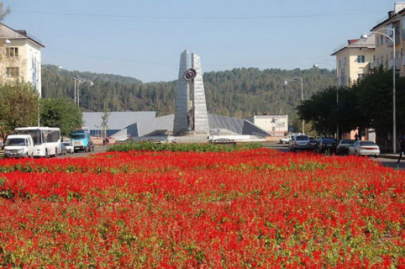 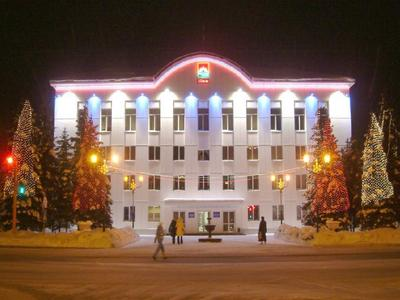 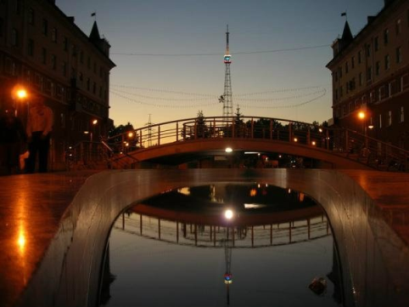 Небольшая экскурсия даст вам понять истинную ценность нашего города.
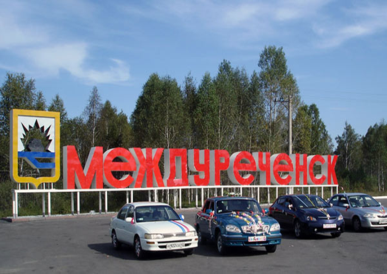 Проспект  Коммунистический - это самая старинная, самая популярная улица молодого еще города Междуреченск.
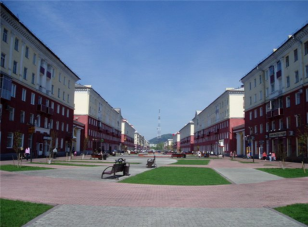 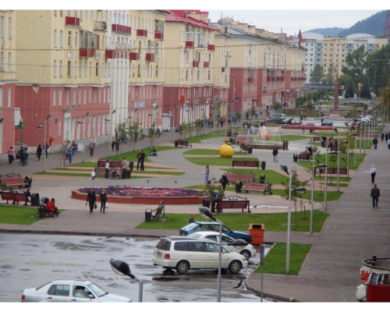 Строительство первых каменных домов на пр-те Коммунистическом.
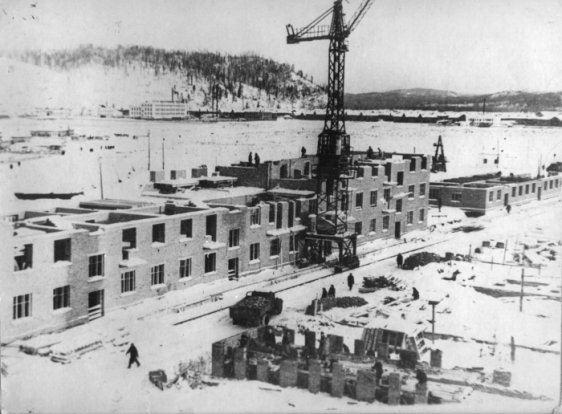